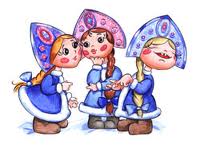 Волшебныесказки для малышей.
Проект подготовила
Воспитатель ГБДОУ № 41
Крапивина И.В.
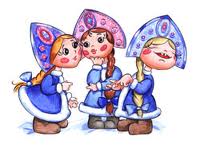 Помогая деду дружно,
«Паровозом» взяться нужно.
Всем держать друг друга крепко,
Чтобы вытянулась…
(репка)
Кто румян был и горяч?
Кто катился словно мяч?
Кто был круглым как клубок ?
Кто же это?-..………
(колобок)
Всех зверей он приютил,
Но медведя не впустил.
Влезть медведь в него не смог.
Развалил весь……….
(Теремок)
Нет ни речки,
Ни пруда-
Где воды напиться?
Очень вкусная вода-
В ямке из копытца…….
(Сестрица Аленушка и братец  Иванушка )
Возле леса на опушке,
Трое их живет в избушке,
Там три стула и три кружки,
Три кровати, три подушки.
Угадайте без подсказки,
Кто герои этой сказки?
( Три медведя)
Дед- бил, бил,
Не  разбил,
Баба  била, била
Не разбила.
Мышка бежала, 
Хвостиком  махнула……..


(Курочка ряба)
Он в землянке жил тридцать три года, И рыбачить ходил в любую погоду. Да бранила его жена-старуха открыто За разбитое, негодное корыто. Он с владычицей морскою вёл беседу, И исполнила она три желания деда. А когда рассердилась, взбунтовалась – Море синее почернело, взволновалось. Назови мне скорей с улыбкой! – Это сказка о....
(Сказка о рыбаке и рыбке)
(
Свой дом зимою, в холода Она слепила изо льда. Но дом стоял прекрасно в стужу, Весной же превратился в лужу. Дом лубяной построил Зайка. Теперь, читатель, вспоминай-ка, Кого прогнал Петух в леса? Кто Зайца обманул? ...
Заюшкина  избушка
Спасибо завнимание!